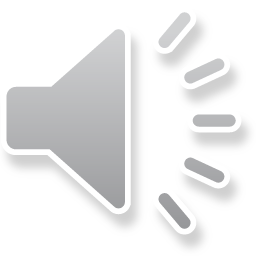 Let’s Get Spiritual!
How integrating spirituality into the OT process impacts well-being for those experiencing a life-altering diagnosis
Taneisha Esplin Jolley, Jeffrey Gold, MS, Nicholas Luca, & Antôn Nguyễn 
Faculty Mentor: Eileen Adel Herge OTD, OTR/L, FAOTA
Completed in partial fulfillment of a Master of Science Degree Thomas Jefferson University
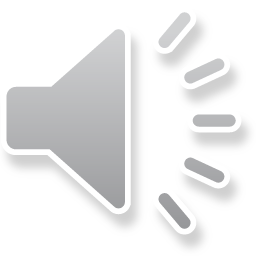 Session Objectives
Upon completion of this presentation participants will be able to:
Define spirituality as it applies to the scope of occupational therapy practice for individuals experiencing life-altering diagnoses and conditions
Describe current evidence that supports incorporating clients’ spirituality into the occupational therapy process to ensure a holistic approach to practice
Apply spiritual-based interventions in order to achieve positive outcomes for individuals experiencing life-altering diagnoses and conditions
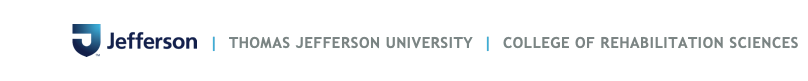 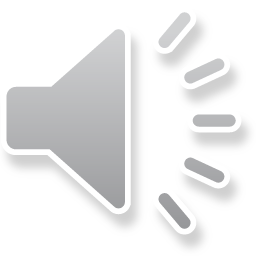 Defining Spirituality
“The aspect of humanity that refers to the way individuals seek and express meaning and purpose and the way they experience their connectedness to the moment, to self, to others, to nature, and to the significant or sacred1”.
Beliefs and practices that give a person transcendent meaning in life2.
Affects the inner need for self-improvement, the decisions one makes, and depends on one’s needs and personality3.
1. AOTA, 2014
2. Pulchaski & Romer, 2000
3. Misiorek & Janus, 2019
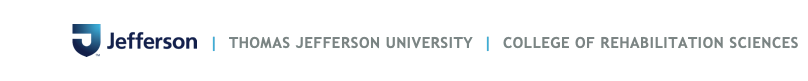 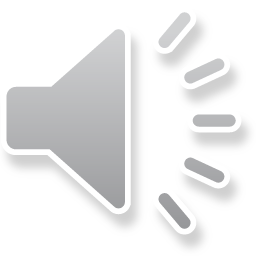 Relevance to Occupational Therapy
Spirituality is an important dimension for consideration within occupational therapy practice and within the concept of holism, and it should be treated and evaluated as a part of therapy1 .
When attempting to find and describe factors affecting occupational performance and engagement, spirituality is a part of the contemporary paradigm of occupational therapy4.
The spiritual dimension of a person may have an effect on an individual’s human needs, purpose, well-being, as well as quality of life4.
1. AOTA, 2014
4. Jones et al., 2016
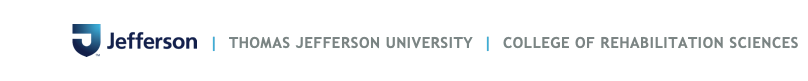 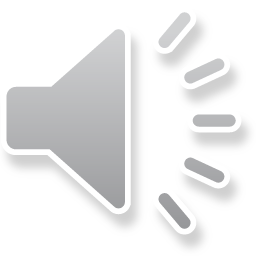 Barriers to Incorporating Spirituality into OT Practice
Professionals define spirituality differently and subjectively

Defining spirituality as opposed to religion/religious beliefs
There is a need for profound discussion about the ‘what’, ‘how’ and ‘why’ within the relationship between spirituality, occupation and occupational therapy5.
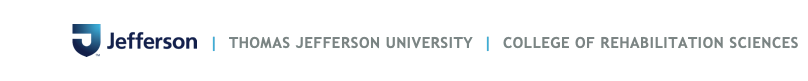 5. Wilding, 2002
Barriers to Incorporating Spirituality into OT Practice
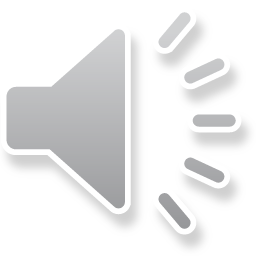 Medical model6
Treat what we can ‘see’

Lack of student preparation, clear definitions, and assessment options6

Debate on scope of practice6
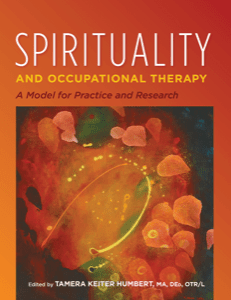 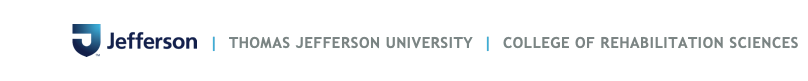 6. Humbert, 2016
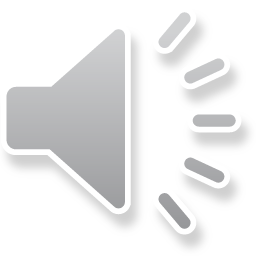 Spirituality and Patient populations
“Illness and other life-altering events often lead people to question the meaning and purpose of life… The population health community has begun to understand the critical role that religion or spirituality can play in quality care7”
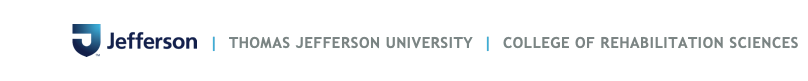 7. Cobb, et al., 2012
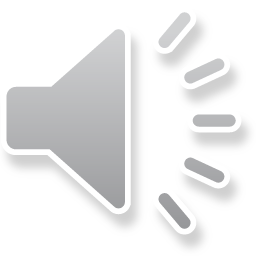 Defining Life-Altering Diagnosis
PTSD
Amputation
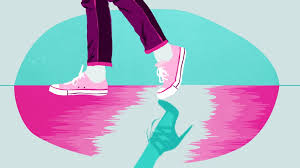 Cancer
HIV/AIDS
https://www.healthline.com/health/grief-cycle-chronic-illness
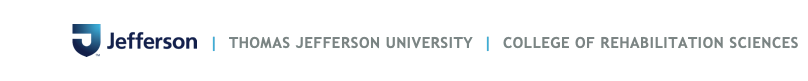 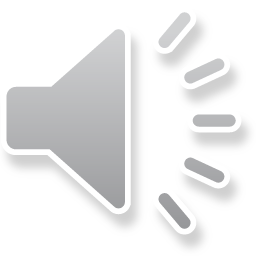 Secondary Effects of Life-Altering Diagnoses
Psychological Distress
Guilt8
“You’d do anything when it’s all spiraling out of control, to do something to help. To just get an hour when you’re not feeling ill.8”
Depression9
Anxiety10, 11, 12
8. Cooper, 2015
9. Wilson et al., 2017
10.  Atreya et al., 2018 
11. Azad Marzabadi & Zadeh, 2014; 12. Boland et al., 2019
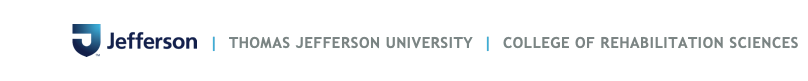 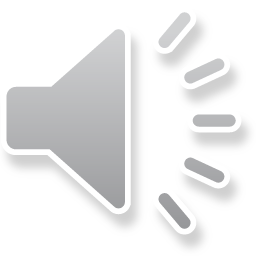 Life-altering diagnoses and spirituality
Higher levels of quality of life are associated with positive spiritual coping among war trauma survivors13
Daily spiritual experiences significantly affected the well-being of end-of-life cancer patients and contributed to psychological health14  
Spirituality was positively associated with the feeling that life has improved in patients with HIV/AIDS15
13. Fadilipasic et al., 2017
14. Bovero et al., 2019  
15. Szaflarski et al., 2006
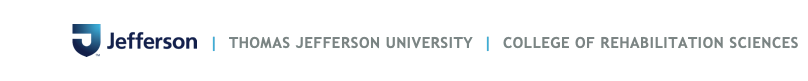 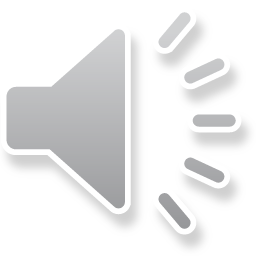 Problem Statement
Individuals with life-altering diagnoses may suffer from secondary psychological distress. Spirituality and spiritual interventions have been shown to decrease symptoms.
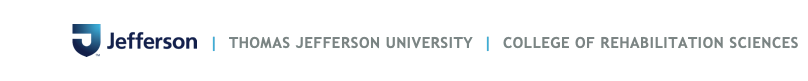 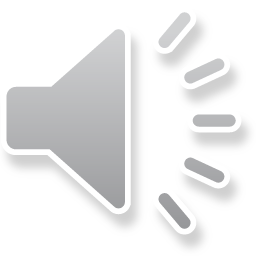 PICO question
How does incorporating spirituality within the OT process impact well-being/QOL for individuals who have experienced life-altering conditions or diagnoses?
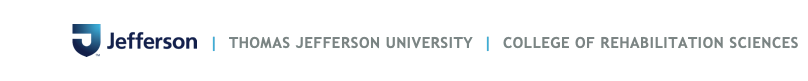 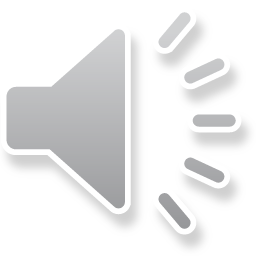 SYSTEMATIC
PROCESS
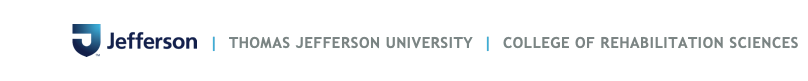 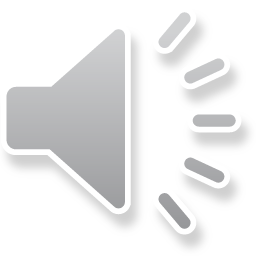 Methods
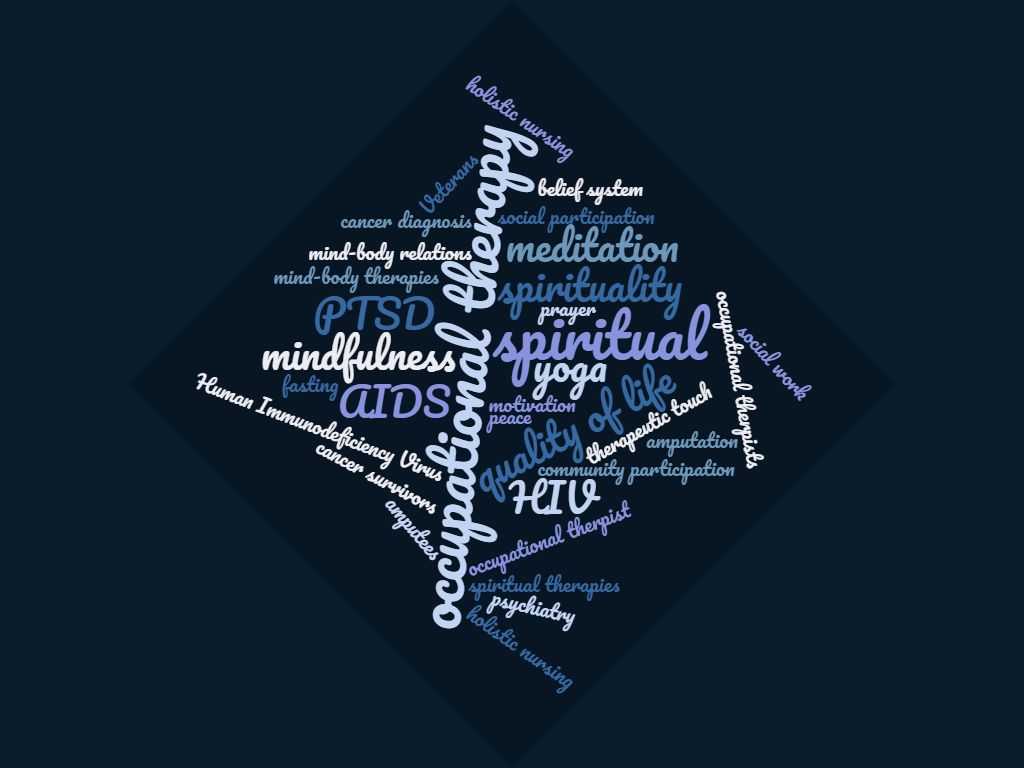 Databases Used
Pubmed
CINAHL
Scopus
PsycINFO by OVID
Limits
2010-2020
English language only
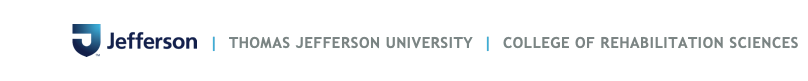 Search Terms
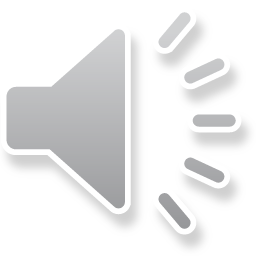 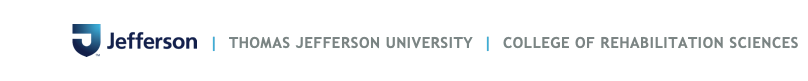 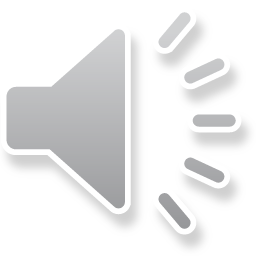 inclusion
exclusion
Life-altering conditions/ diagnoses (Chronic and/or acute)
Within OT scope of practice
Evaluation process
Interventions within the scope of OT practice
Adults (18≤)
OT graduate student preparation (in incorporating spirituality/ spiritual interventions)
Professional development
Systematic reviews
Meta-Analyses
Books/book chapters
Dissertations
Epidemiological studies
Scoping review
Drugs/medications 
Chronic pain
Criteria
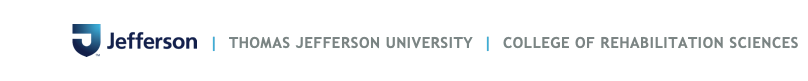 Prisma Flow
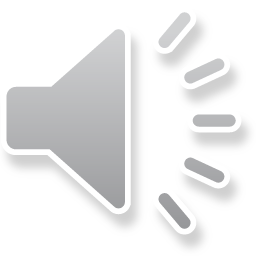 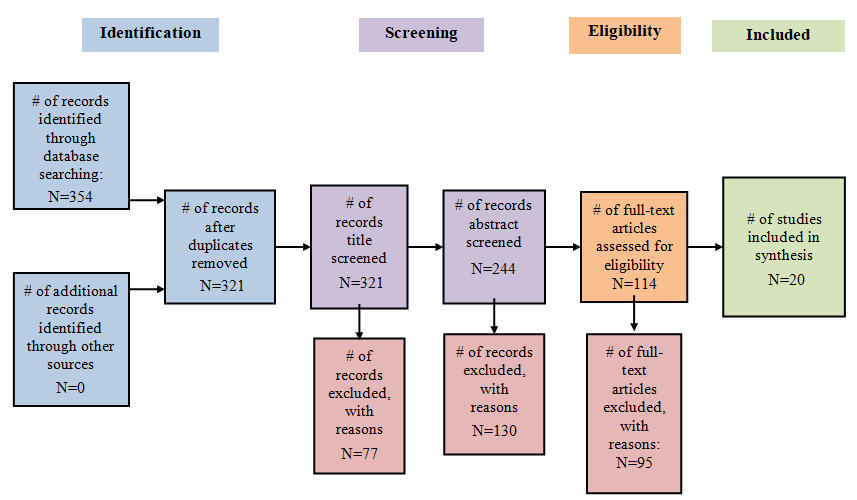 N=27
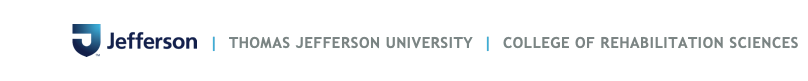 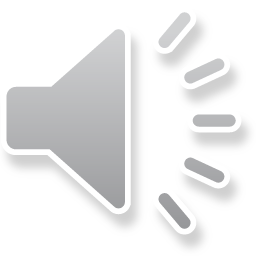 STUDY
CHARACTERISTICS
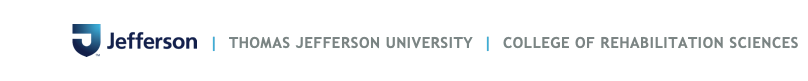 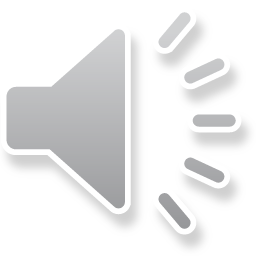 Levels of Evidence: Quantitative (n=11/20)
Azad Marzabadi & Zadeh, 201411     
Nakamura et al., 201716
Rosen et al., 201817
Randomized Controlled Trials
I
Bormann et al., 201818	
Kang et al., 201819	
Mennin et al., 201520
Wilson et al., 20179
II
Buttner et al., 201621
Manne et al., 201522
McCarthy et al., 201723
One group nonrandomized (e.g., before and after, pretest and posttest)
III
Fadilpasic et al., 201713
Case-Control or Cohort Study
IV
Two groups, nonrandomized studies
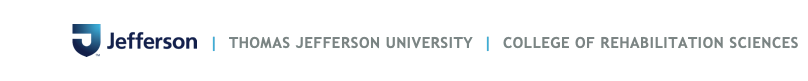 adapted from 24. (University of New Mexico, n.d.)
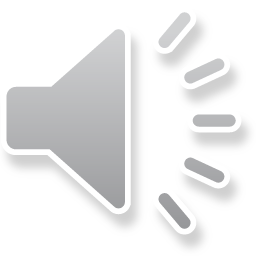 Levels of Evidence: Qualitative (n=6/20)
Boland et al., 201912
Cooper, 20148
Atreya et al., 201810
Gaddy, 201829
Justice & Brems, 201930
Descriptive studies
Mixed Methods (N=3/20)
III
III
McCall et al., 201525
Mishra et al., 201826
Siemon et al., 201327
Sleight, 201728
Single case studies
IV
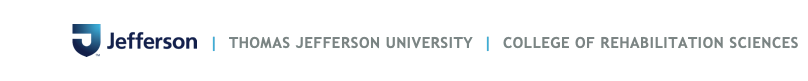 adapted from 31. Daly et al. 2007
Where did the studies come from?
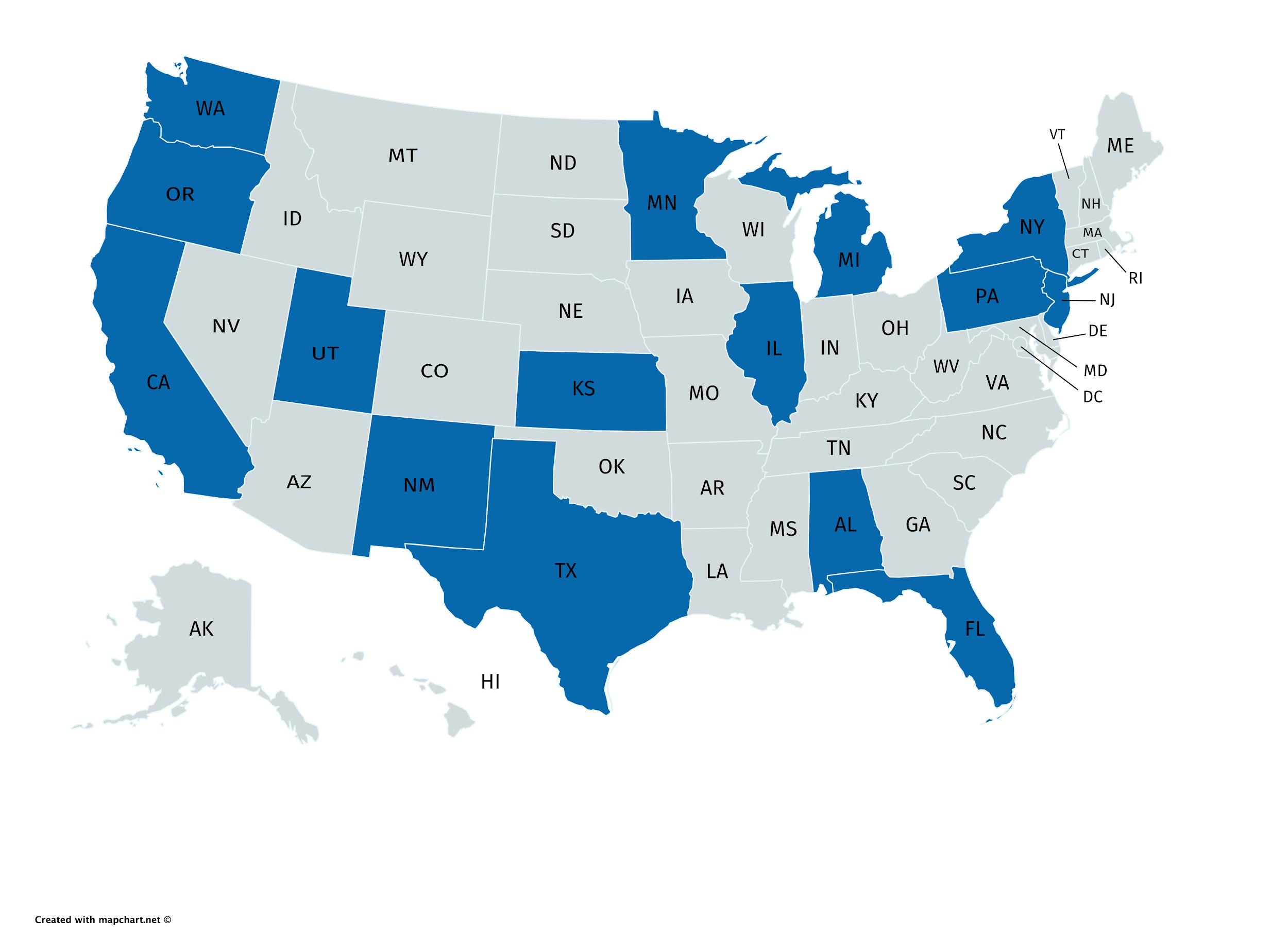 Birmingham, AL
SF, LA, and SD, CA
New Haven, CT
Miami, FL
Chicago, IL
Leavenworth, KS
Ann Arbor, MI
Minneapolis, MN
New Jersey
New York
Albuquerque, NM 
Hillsboro, OR
Philadelphia, PA
Dallas, TX
Salt Lake City, UT
Seattle, WA
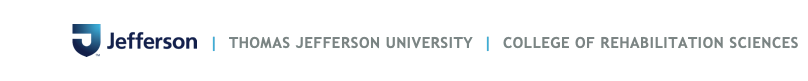 mapchart.net
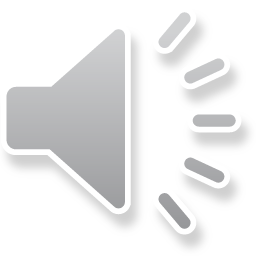 Where else did the studies come from?
Australia
Bosnia and Herzegovina
Canada
England
Iran
Ireland
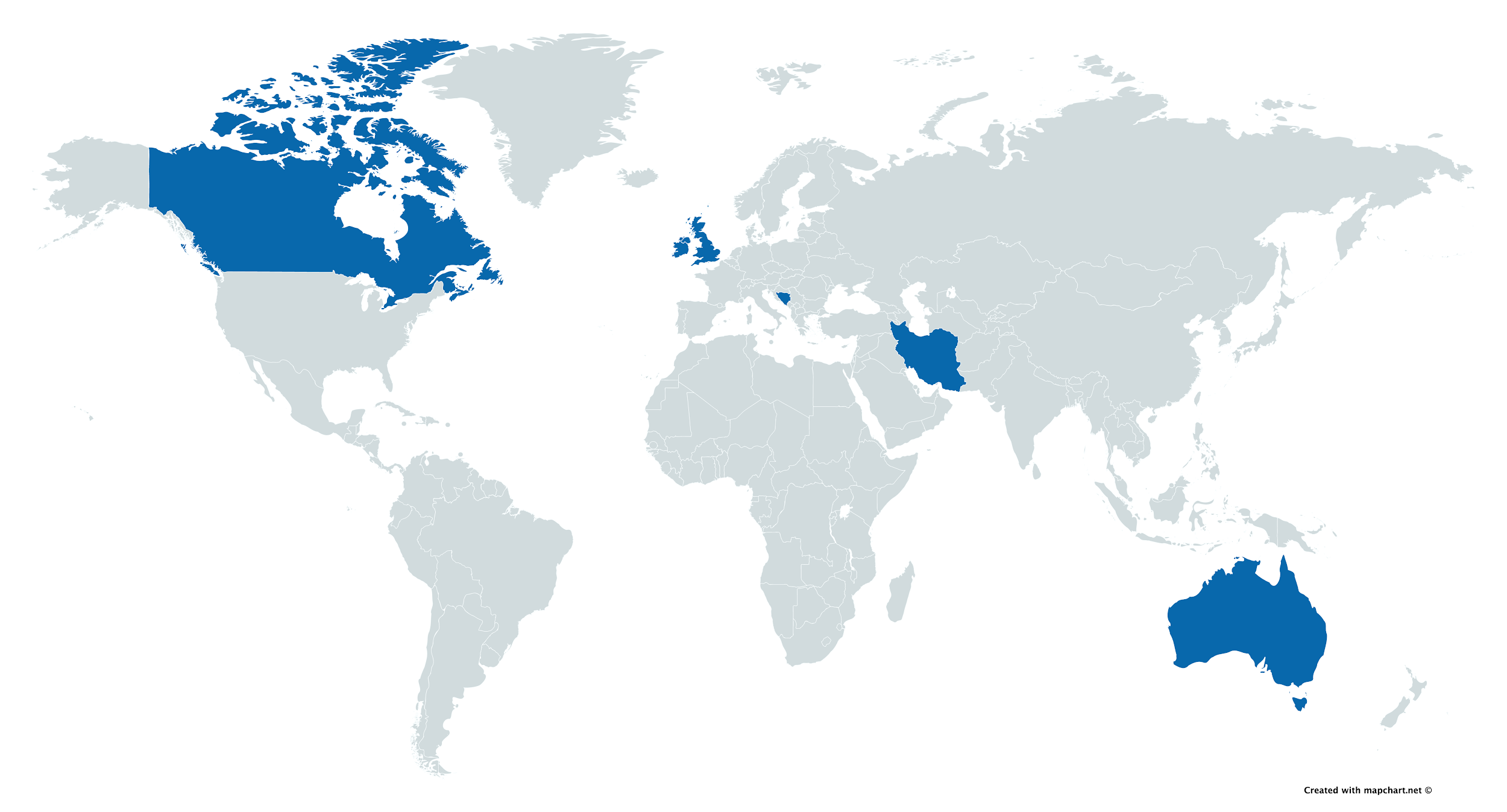 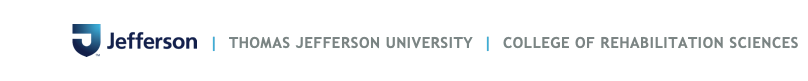 mapchart.net
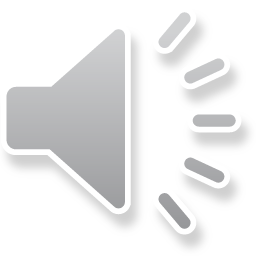 What about the participants?
conditions
life-altering
range (18-88)
age (years)
participants (n)
range (4-353)
mean = 81
sum = 1,626
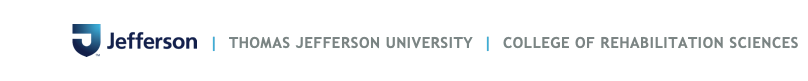 [Speaker Notes: Anton
What about the participants? Starting with the age, our sample size included participants ranging 18-88 years, effectively covering the entire adult lifespan. Next are the number of participants, with a total 1,626 participants, an avg of 81 per study and a range of 4 to 353 for our largest quantitative study. Lastly, are the conditions, as we’ve stated, were life-altering, to be covered next]
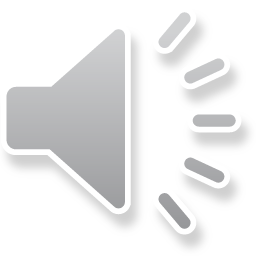 Life-Altering Conditions
PTSD
Cancer
Leukemia
  Melanoma
Myeloma
 Ovarian
Prostate
Skin
     Testicular
         Vulvar
Bone marrow
Bowel
Breast 
Cervical
Colorectal 
Endometrial/uterine
Fallopian tube
Gynecological
Leiomyosarcoma
Individual Studies
Veterans & Victims
Veterans
Generalized Anxiety Disorder
HIV
SCI
Bosnia War
Iraq-Iran War
Afghanistan
Gulf War
Iraq
Viet Nam
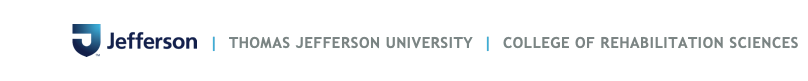 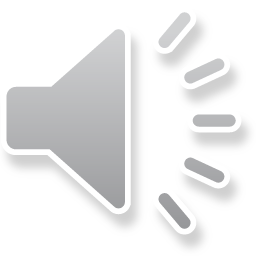 Psychological Distress
PTSD
Mindfulness
Quality of Life
Outcome Measures
Coping
Emotions
Sleep
Spirituality
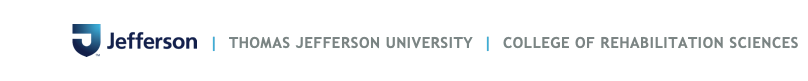 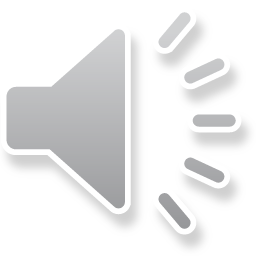 Outcome Measures
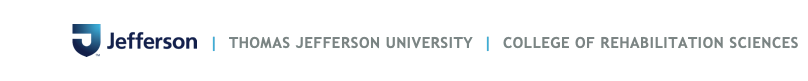 THEMES
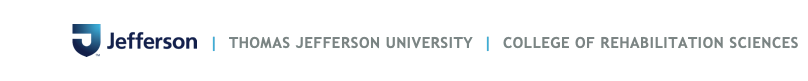 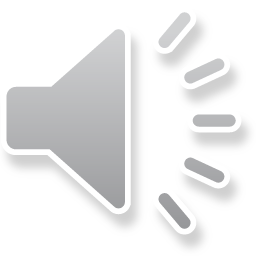 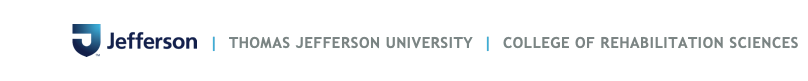 32. AOTA, 2020
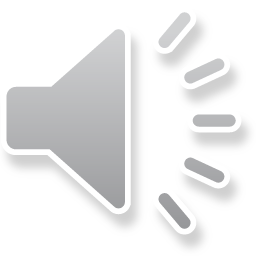 Connectedness
Coping
Themes
Occupational Engagement
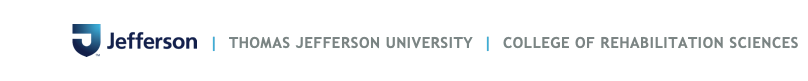 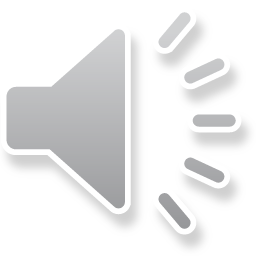 Theme 1: Occupational Engagement and Spiritual Well-Being (n=4)
Moderate Evidence: Level III (2), Level IV (2)
Volunteer work, serving others, and social participation led to increased measures in quality of life (QOL)27, 28
Spiritual and religious activities such as going to church, prayer, and connection through worship increased feelings of fulfillment, meaning and purpose27, 28
Setting goals and routines, group relaxation programs, and self-management programs helped individuals ‘take their lives back’8, 12
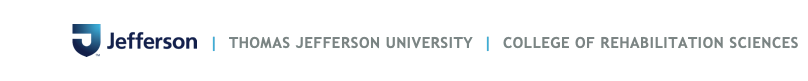 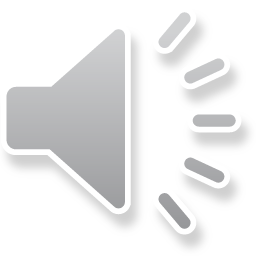 Theme 1: Occupational Engagement and Spiritual Well-Being (n=4)
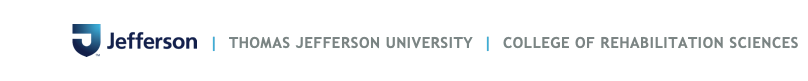 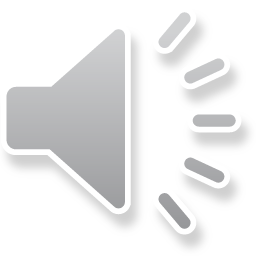 Theme 1: Occupational Engagement and Spiritual Well-Being (n=4)
There is Moderate Level of Evidence supporting a connection between occupational engagement, spiritual well-being, and quality of life for individuals living with a life-altering diagnosis
Outcomes
QOL
Spiritual Well-Being
Positive Attitude
Motivation
Meaningful Activities and Roles
Social Engagement
Interventions
Going to Church/Spiritual Institutions
Prayer
Volunteering
Setting Goals
Self-management program
Relaxation groups
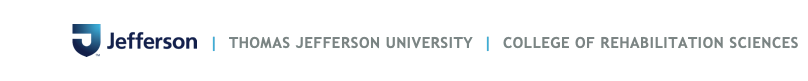 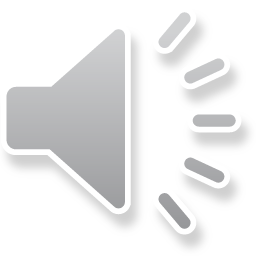 Theme 2: Connectedness (n=12)
Strong Evidence: Level 1 (3), Level II (3), Level III (5), Level IV (1)
Emotion-Regulation Therapy
Mantram Repetition
Mind-Body Bridging
Mindfulness
Transcendental Meditation
Yoga
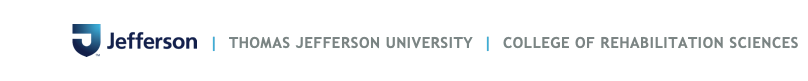 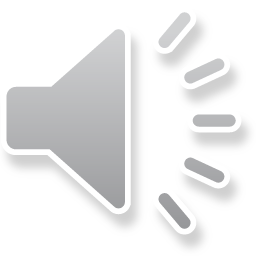 Theme 2: Connectedness (n=12)
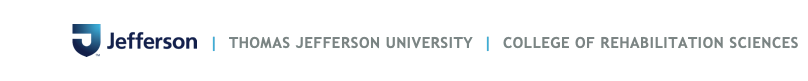 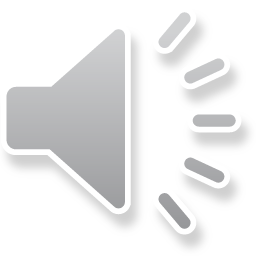 Theme 2: Connectedness (n=12)
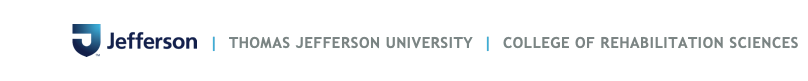 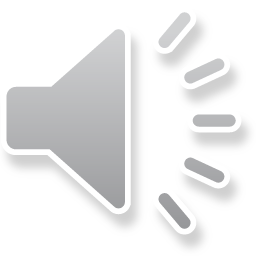 Theme 2: Connectedness (n=12)
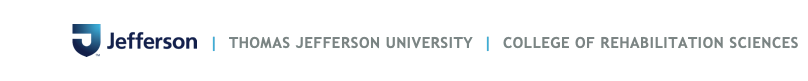 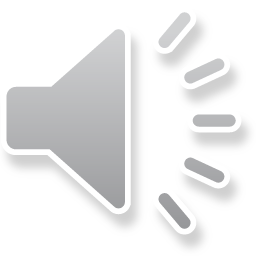 Theme 2: Connectedness (n=12)
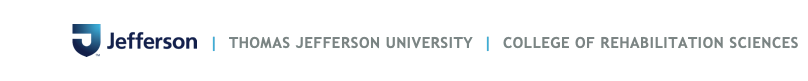 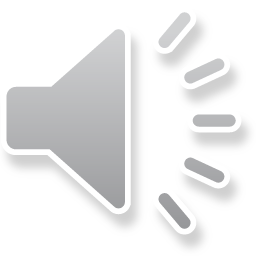 Theme 2: Connectedness (n=12)
There is strong evidence showing that at different levels of the therapeutic process, connectedness to different factors within and surrounding the client increased quality of life to clients experiencing life-altering conditions
Emotion-Regulation Therapy
Mantram Repetition (2)
Mind-Body Bridging
Mindfulness (2)
Transcendental Meditation
Yoga (4)
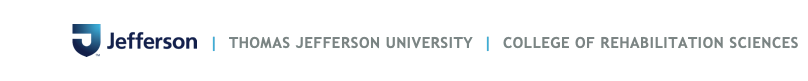 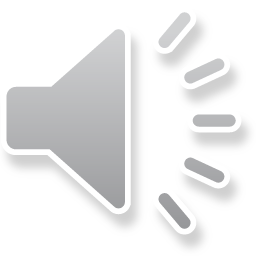 Theme 3: Coping33 (n = 12)
Strong Evidence: Level 1 (2), Level II (3), Level III (4), Level IV (3)

Management of emotional and physical health symptom severity to increase QoL and spiritual well-being 23, 33
Strategies: 
Goal Setting/Routines8, 12
Self-Acceptance11
Taking Back Control8, 10, 12, 17, 18, 19, 20, 21, 25 
Social Support8, 10, 11, 12, 22, 29
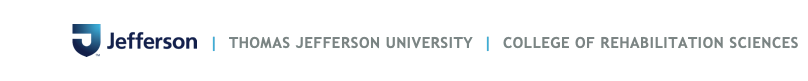 33. Coping, n.d.
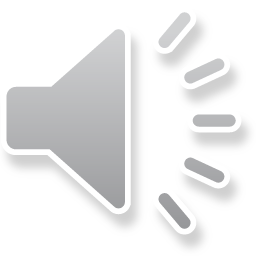 Theme 3: Coping (n = 12)
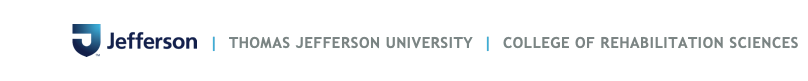 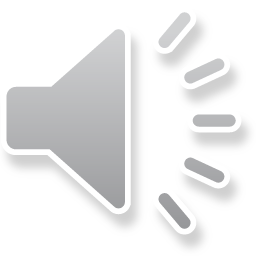 Theme 3: Coping (n = 12)
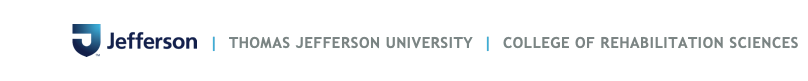 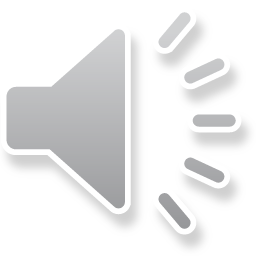 Theme 3: Coping (n = 12)
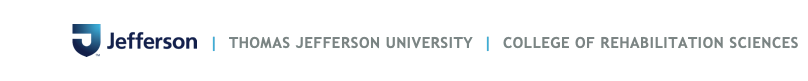 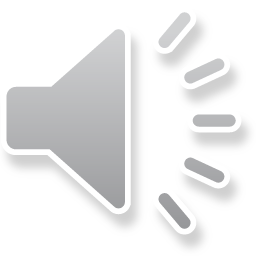 Theme 3: Coping (n = 12)
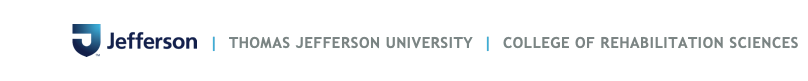 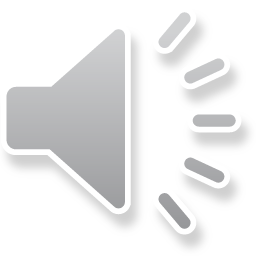 Theme 3: Coping (n = 12)
There is strong evidence that positive coping increases QOL and spiritual well-being
Interventions
Mindfulness
Meditation
Mantram Repetition
Yoga
Control
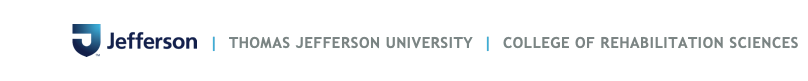 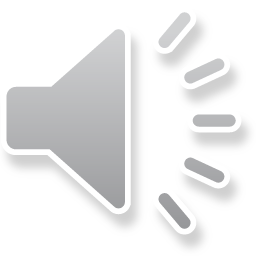 Summary of Findings
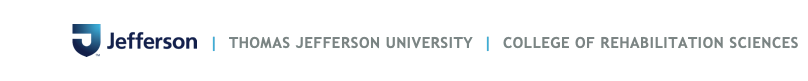 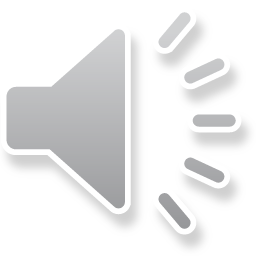 PICO question
How does incorporating spirituality within the OT process impact well-being/QOL for individuals who have experienced life-altering conditions or diagnoses?
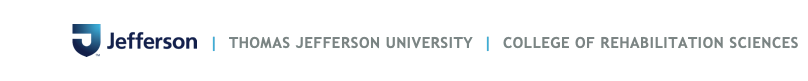 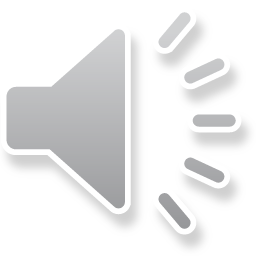 Answer To pico question
There are many spiritually-based evaluations which help to identify the need an individual may have for spiritually-based interventions

Spiritually-based interventions for our population (PTSD, cancer, HIV, SCI, GAD) increased quality of life by utilizing these spiritual-based themes:
Occupational Engagement
Connectedness
Coping
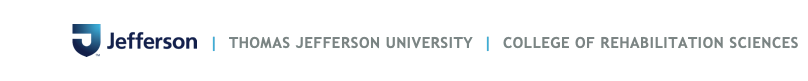 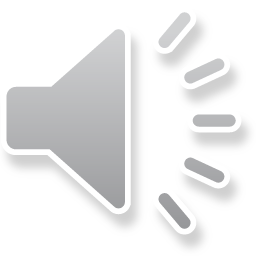 STRENGTHS
&
LIMITATIONS
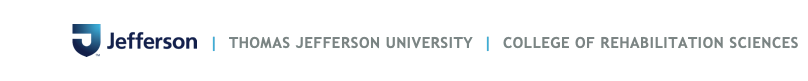 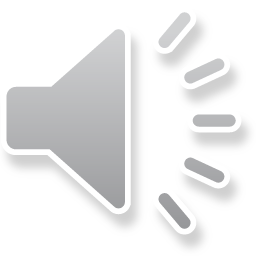 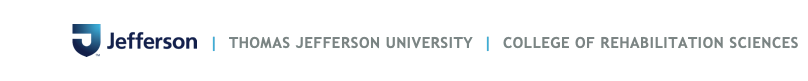 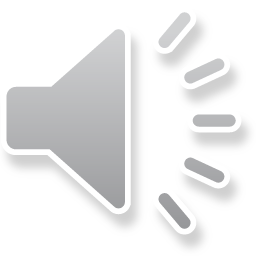 IMPLICATIONS
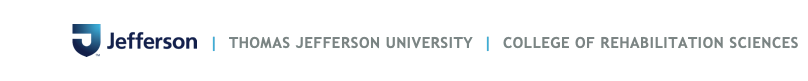 Implications for Research and education
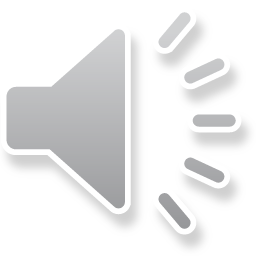 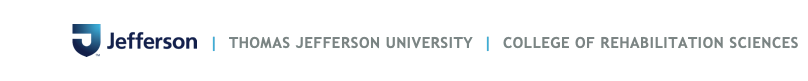 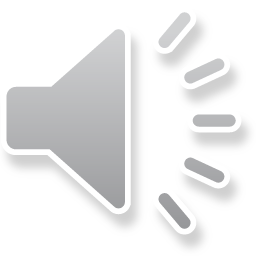 Implications for OT practice
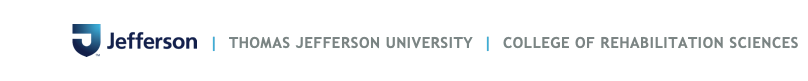 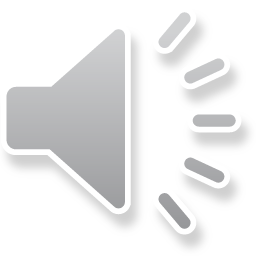 Conclusion
Individualized treatment plans, beginning with evaluation through intervention and discharge should consider these spiritually-based ideas
The spiritual dimension of a person may have an effect on an individual’s needs, purpose, well-being, as well as quality of life, falling within the scope of OT practice 
There is a moderate to strong relationship between spiritual-based interventions and increased quality of life
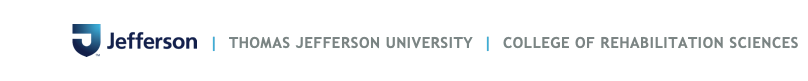 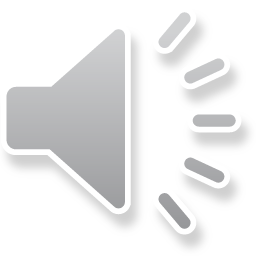 Appreciation & Acknowledgement
We would like to thank:
Gary Kaplan, MS, AHIP 
Paul Hunter, MLIS
Maclain Capron
Rebecca Sinko, OTD, OTR/L
A special thank you to our faculty mentor:
Eileen Adel Herge, OTD, OTR/L, FAOTA
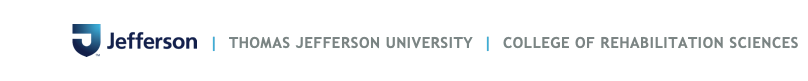 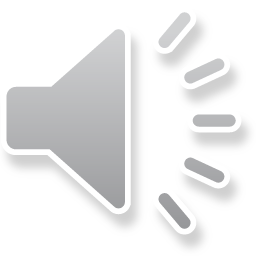 Outcome Measures
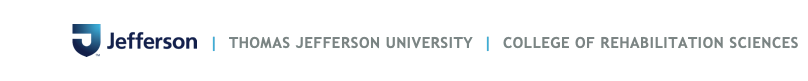 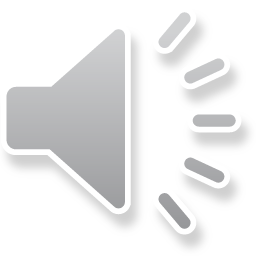 Contact info
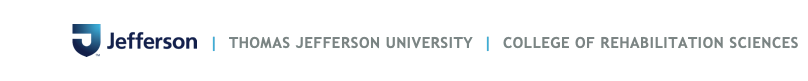 References
American Occupational Therapy Association. (2014). Occupational therapy practice framework: Domain &amp; process (3rd ed.). American Journal of Occupational Therapy, 68, S1-S48. doi:10.5014/ajot.2014.682006
Puchalski, C., & Romer, A. L. (2000). Taking a spiritual history allows clinicians to understand patients more fully. Journal of Palliative Medicine, 3(1), 129–137. https://doi.org/10.1089/jpm.2000.3.12
Misiorek, A., & Janus, E. (2019). Spirituality in occupational therapy practice according to new graduates. OTJR : Occupation, Participation and Health, 39(4), 197–203. doi:10.1177/153944921880827808278
Jones, J., Topping, A., Wattis, J., Smith, J. (2016). A concept analysis of spirituality in occupational therapy practice. Journal for the Study of Spirituality, 6(1), 38-57. doi:10.1080/20440243.2016.1158455
Wilding, C. (2002). Where angels fear to tread: Is spirituality relevant to occupational therapy practice? Australian Occupational Therapy Journal, 49, 44-47.
Humbert, T. K. (2016). Spirituality and Occupational Therapy: A Model For Practice and Research. Bethesda, MD: AOTA Press, The American Occupational Therapy Association
Cobb, M., Puchalski, C. M., & Rumbold, B. (2012). Oxford Textbook of Spirituality in Healthcare. Oxford University Press. https://doi.org/10.1093/med/9780199571390.001.0001
Cooper, J. (2014). What is the cancer patient's own experience of participating in an occupational therapy-led relaxation programme? Progress in Palliative Care, 22(4), 206-211. doi:10.1179/1743291X13Y.0000000081
Wilson, C. S., Forchheimer, M., Heinemann, A. W., Warren, A. M., & McCullumsmith, C. (2017). Assessment of the relationship of spiritual well-being to depression and quality of life for persons with spinal cord injury. Disability and Rehabilitation, 39(5), 491-496. doi:10.3109/09638288.2016.1152600
Atreya, C. E., Kubo, A., Borno, H. T., Rosenthal, B., Campanella, M., Rettger, J. P., . . . Dhruva, A. (2018). Being present: A single-arm feasibility study of audio-based mindfulness meditation for colorectal cancer patients and caregivers. PloS One, 13(7), e0199423. doi:10.1371/journal.pone.0199423
Azad Marzabadi, E., & Hashemi Zadeh, S. M. (2014). The effectiveness of mindfulness training in improving the quality of life of the war victims with post traumatic stress disorder (PTSD). Iranian Journal of Psychiatry, 9(4), 228-236.
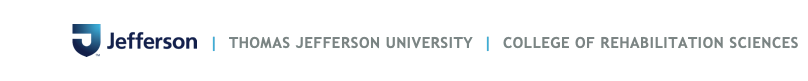 References
Boland, L., Bennett, K., Cuffe, S., Gleeson, N., Grant, C., Kennedy, J., & Connolly, D. (2019). Cancer survivors' experience of OptiMal, a 6-week, occupation-based, self-management intervention. British Journal of Occupational Therapy, 82(2), 90-100. doi:10.1177/0308022618804704
Fadilpašić, S., Maleč, D., & Džubur-Kulenović, A. (2017). Relationship of religiousness and religious coping with quality of life among war trauma survivors. Psychiatria Danubina, 29(3), 291-301. doi:10.24869/psyd.2017.291
Bovero et al., (2019). The spirituality in end-of-life cancer patients, in relation to anxiety, depression, coping strategies and the daily spiritual experiences: A cross-sectional study. Journal of Religion and Health, 58(6), 2144–2160. doi:10.1007/s10943-019-00849-z
Szaflarski, M., Ritchey, P. N., Leonard, A. C., Mrus, J. M., Peterman, A. H., Ellison, C. G., … Tsevat, J. (2006). Modeling the effects of spirituality/religion on patients’ perceptions of living with HIV/AIDS. Journal of General Internal Medicine, 21, Suppl 5, S28-38. doi:10.1111/j.1525-1497.2006.00646.x
Nakamura, Y., Lipschitz, D. L., Donaldson, G. W., Kida, Y., Williams, S. L., Landward, R., . . . Tuteja, A. K. (2017). Investigating clinical benefits of a novel sleep-focused mind-body program on gulf war illness symptoms: A randomized controlled trial. Psychosomatic Medicine, 79(6), 706-718. doi:10.1097/PSY.0000000000000469
Rosen, K. D., Paniagua, S. M., Kazanis, W., Jones, S., & Potter, J. S. (2018). Quality of life among women diagnosed with breast cancer: A randomized waitlist controlled trial of commercially available mobile app-delivered mindfulness training. Psycho-Oncology, 27(8), 2023-2030. doi:10.1002/pon.4764
Bormann, J. E., Thorp, S. R., Smith, E., Glickman, M., Beck, D., Plumb, D., . . . Elwy, A. R. (2018). Individual treatment of posttraumatic stress disorder using mantram repetition: A randomized clinical trial. The American Journal of Psychiatry, 175(10), 979-988. doi:10.1176/appi.ajp.2018.17060611
Kang, S. S., Erbes, C. R., Lamberty, G. J., Thuras, P., Sponheim, S. R., Polusny, M. A., . . . Lim, K. O. (2018). Transcendental meditation for veterans with post-traumatic stress disorder. Psychological Trauma : Theory, Research, Practice and Policy, 10(6), 675-680. doi:10.1037/tra0000346
Mennin, D. S., Fresco, D. M., Ritter, M., & Heimberg, R. G. (2015). An open trial of emotion regulation therapy for generalized anxiety disorder and co-occurring depression. Depression and Anxiety, 32(8), 614-623. doi:10.1002/da.22377
Buttner, M. M., Bormann, J. E., Weingart, K., Andrews, T., Ferguson, M., & Afari, N. (2016). Multi-site evaluation of a complementary, spiritually-based intervention for veterans: The mantram repetition program. Complementary Therapies in Clinical Practice, 22, 74-79. doi:S1744-3881(15)30028-1
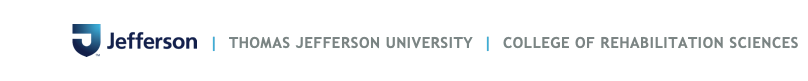 References
Manne, S. L., Myers-Virtue, S., Kashy, D., Ozga, M., Kissane, D., Heckman, C., . . . Rosenblum, N. (2015). Resilience, positive coping, and quality of life among women newly diagnosed with gynecological cancers. Cancer Nursing, 38(5), 375-382. doi:10.1097/NCC.0000000000000215
McCarthy, L., Fuller, J., Davidson, G., Crump, A., Positano, S., & Alderman, C. (2017). Assessment of yoga as an adjuvant treatment for combat-related posttraumatic stress disorder. Australasian Psychiatry : Bulletin of Royal Australian and New Zealand College of Psychiatrists, 25(4), 354-357. doi:10.1177/1039856217695870
University of New Mexico. (n.d.). Evidence pyramid-levels of evidence. University Libraries. http://www.unm.edu/~unmvclib/cascade/handouts/PICOTpyramidofevidence.pdf
McCall, M., Thorne, S., Ward, A., & Heneghan, C. (2015). Yoga in adult cancer: An exploratory, qualitative analysis of the patient experience. BMC Complementary & Alternative Medicine, 15(1), 1-9. doi:10.1186/s12906-015-0738-9
Mishra, S. I., Rishel Brakey, H., Kano, M., Nedjat-Haiem, F. R., & Sussman, A. L. (2018). Health related quality of life during cancer treatment: Perspectives of young adult (23-39 years) cancer survivors and primary informal caregivers. European Journal of Oncology Nursing : The Official Journal of European Oncology Nursing Society, 32, 48-54. doi:S1462-3889(17)30259-4
Siemon, J. S., Blenkhorn, L., Wilkins, S., O’Brien, K. K., & Solomon, P. E. (2013). A grounded theory of social participation among older women living with HIV / une théorie ancrée pour analyser la participation sociale chez les femmes âgées atteintes du VIH. Canadian Journal of Occupational Therapy, 80(4), 241-250. doi:10.1177/0008417413501153
Sleight, A. G. (2017). Occupational engagement in low-income latina breast cancer survivors. American Journal of Occupational Therapy, 71(2), 1-8. doi:10.5014/ajot.2017.023739
Gaddy, M.A. (2018). Implementation of an integrative medicine treatment program at a Veterans Health Administration residential mental health facility. Psychological Services. 15(4), 503-509. http://dx.doi.org/10.1037/ser0000189
Justice, L., & Brems, C. (2019). Bridging body and mind: Case series of a 10-week trauma-informed yoga protocol for veterans. International Journal of Yoga Therapy, 29(1), 65-79. doi:10.17761/D-17-2019-00029
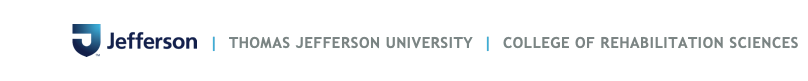 References
Daly et al. (2007). A hierarchy of evidence for assessing qualitative health research. Journal of Clinical Epidemiology, 60, 43-49.
American Occupational Therapy Association. (2020). Guidelines for systematic reviews [PDF file]. https://ajot.submit2aota.org/journals/ajot/forms/systematic_reviews.pdf
Coping. (n.d.) In The Free Dictionary by farlex Medical-Dictionary. Retrieved from https://medical-dictionary.thefreedictionary.com/copings
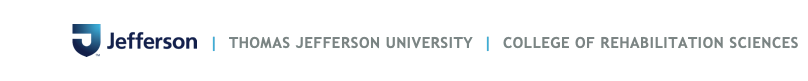